U 2 Writing
Nora Khalid
How was your last weekend?
It was long.
Why it was long?
It was long because we celebrated the Saudi national day
My weekend was long because we celebrated the Saudi National Day
Reason
Examples
5
Reason
Examples
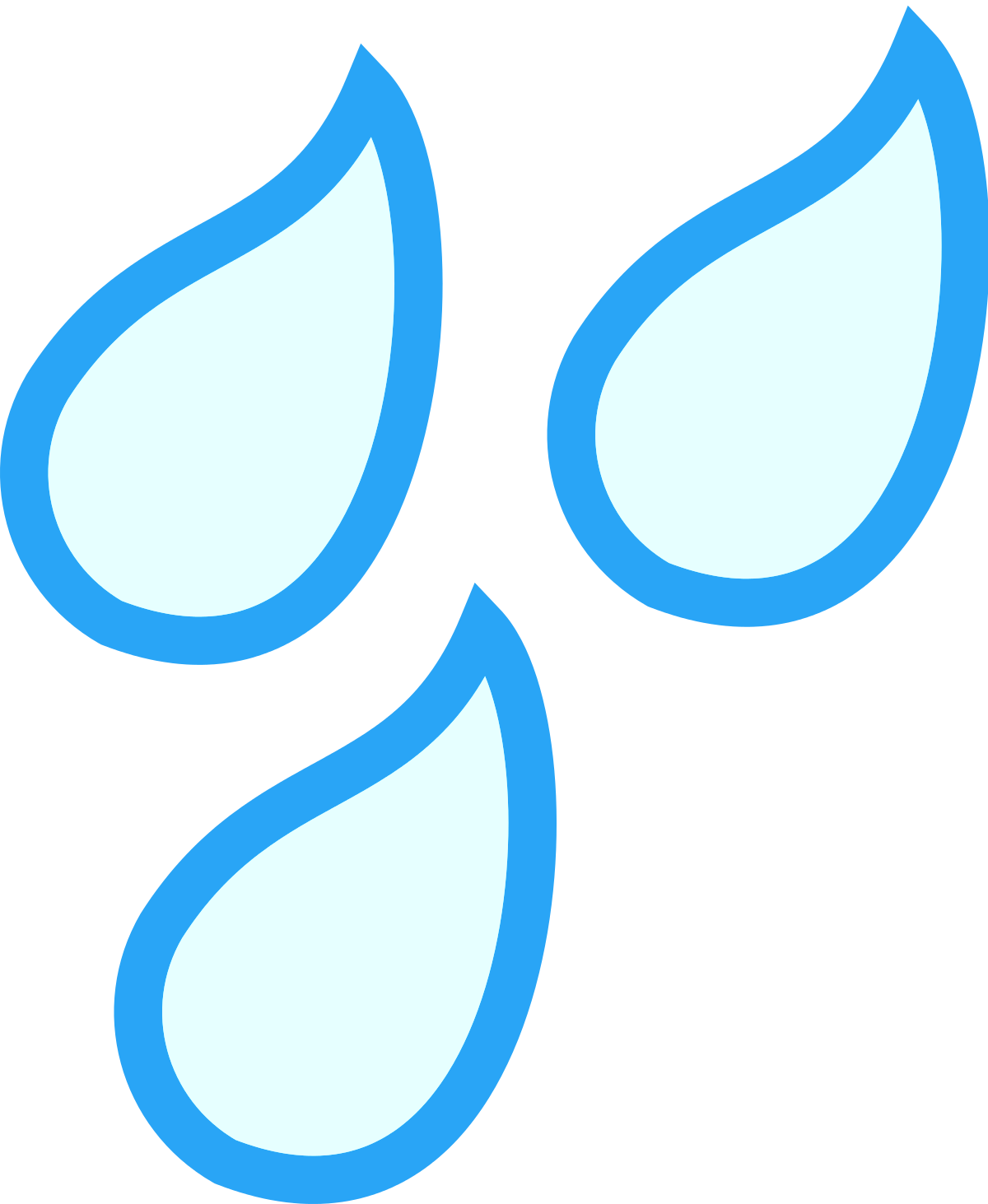 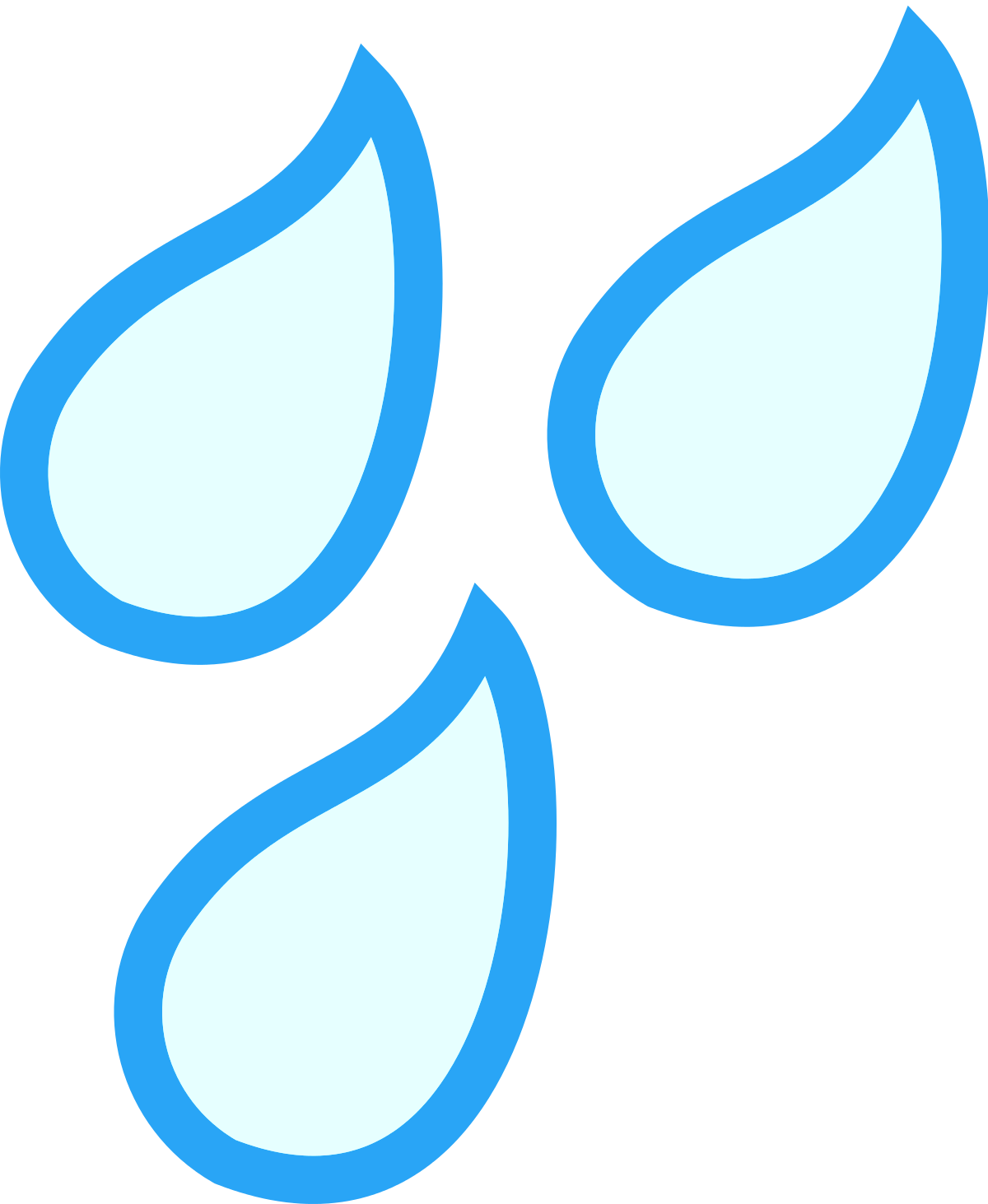 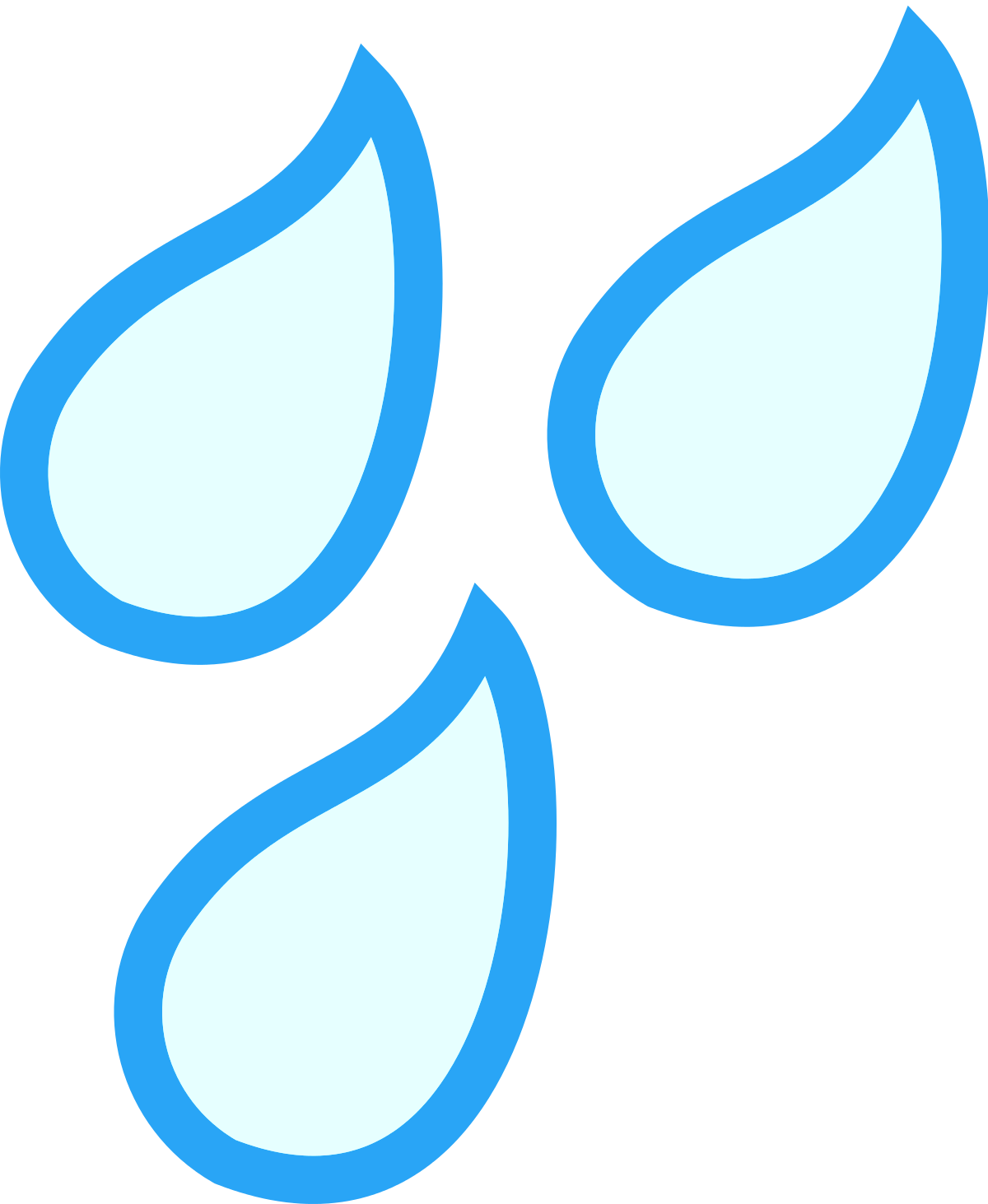 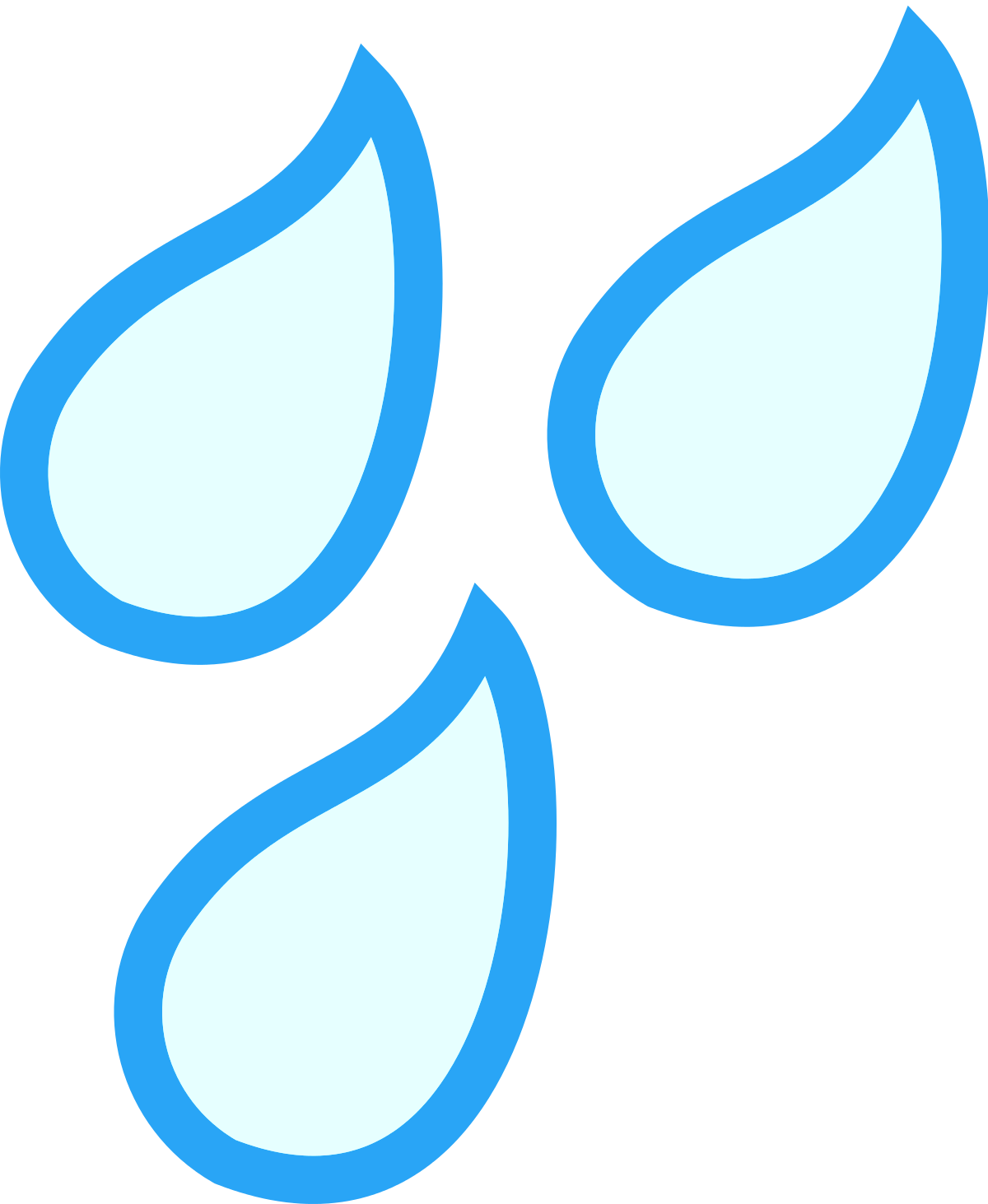 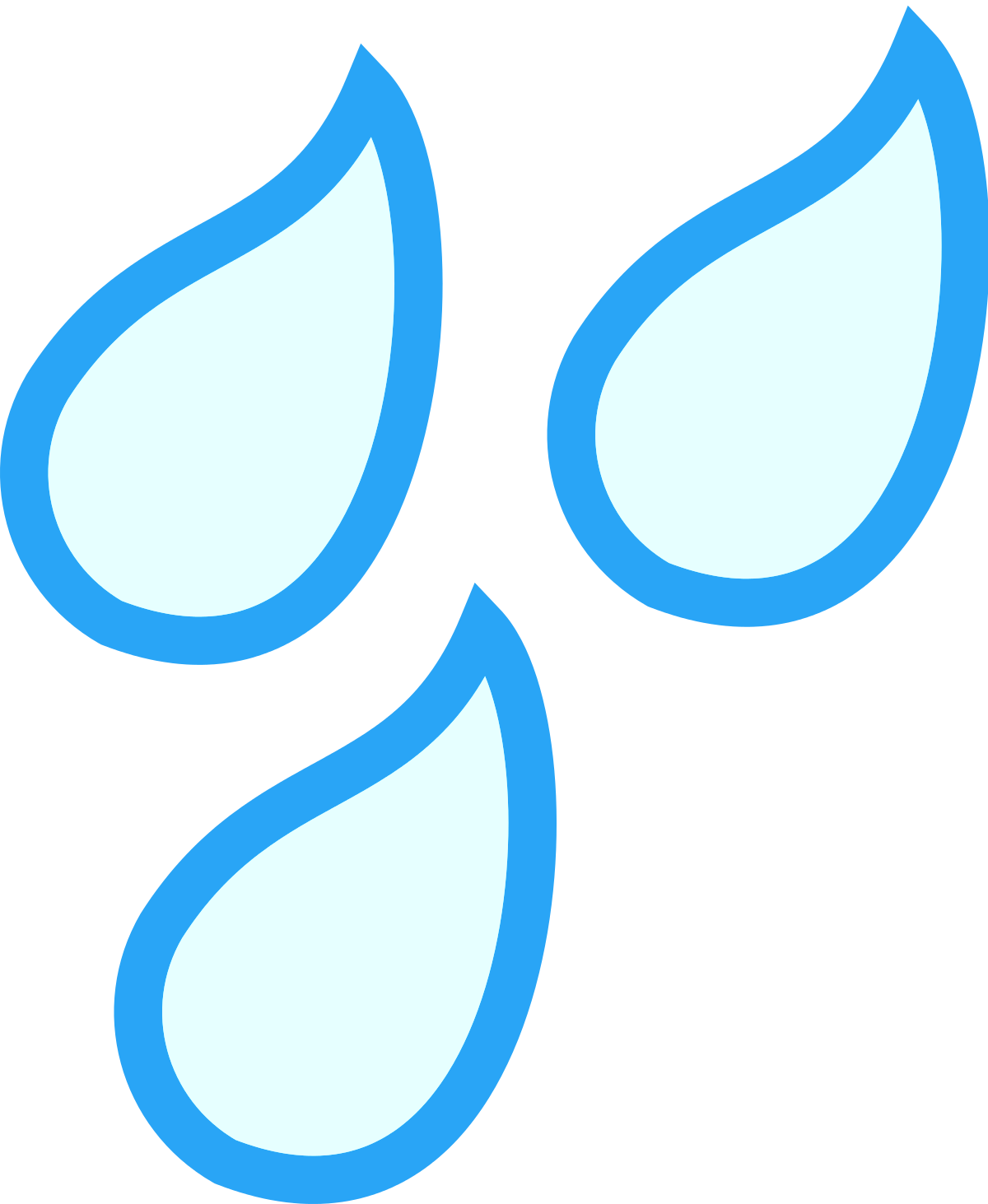 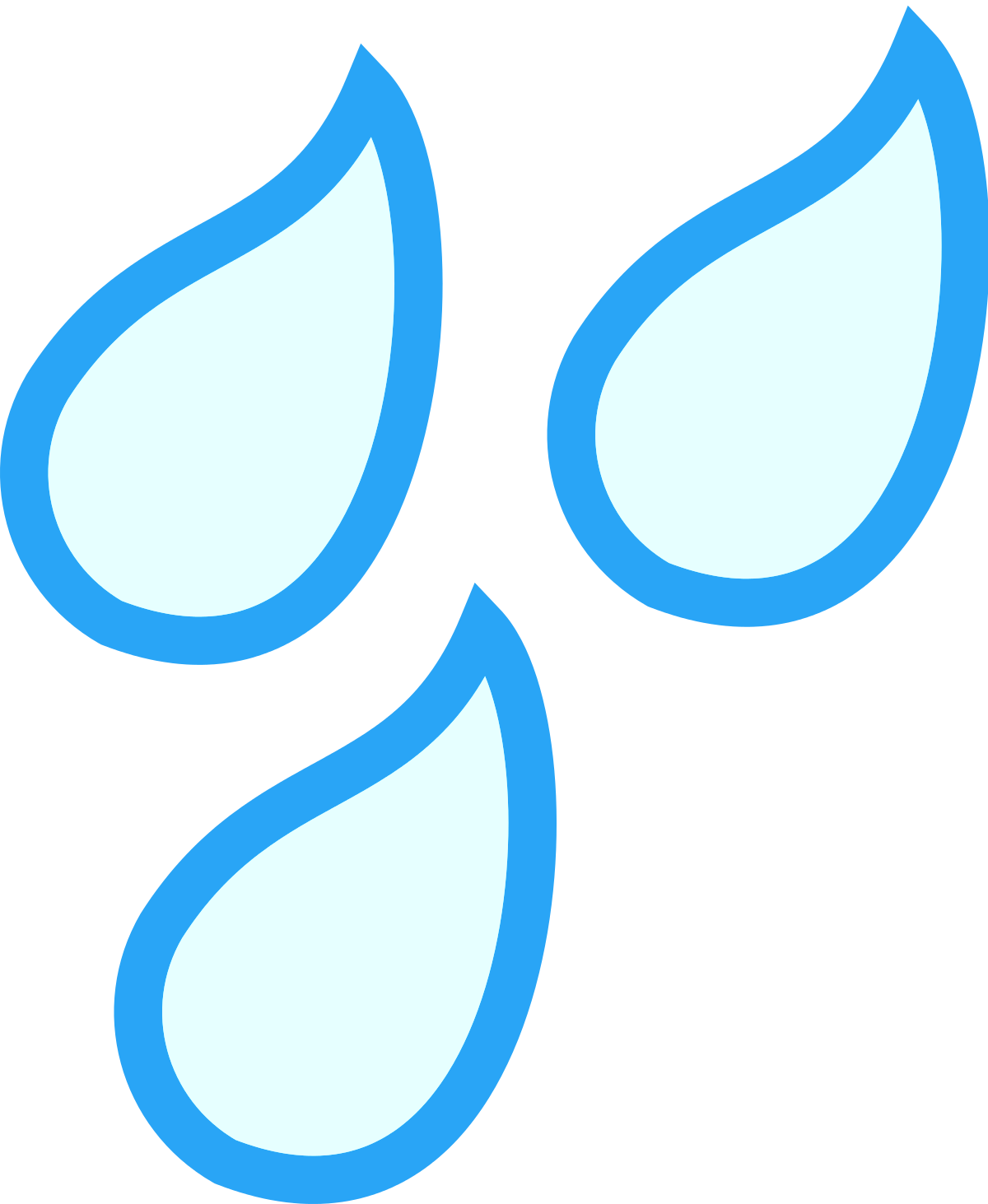 for instance
for example
especially
because
like
Such as
6
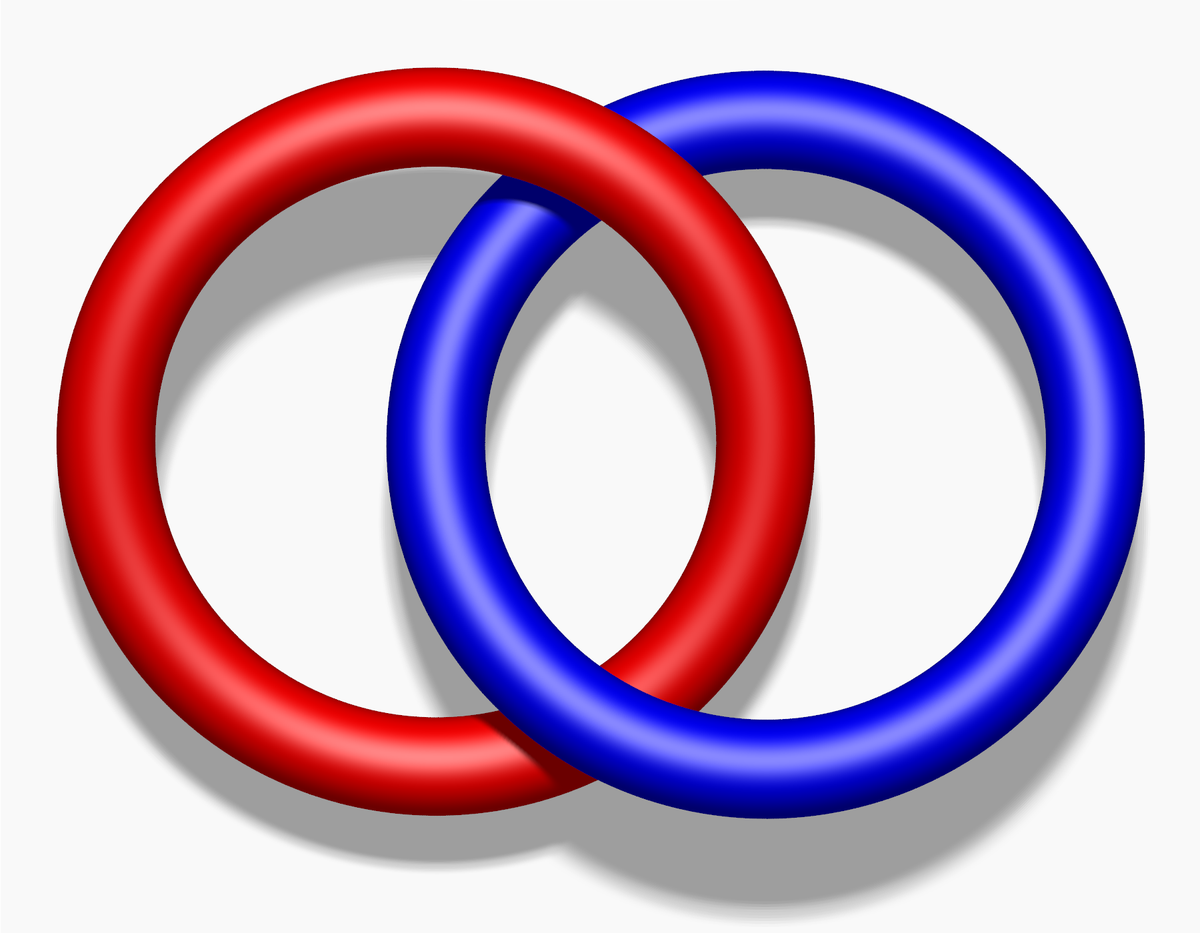 Main
 idea
Linking word
detail
7
because
I love my family ………….. they take care of me.

My mother loves me so much, ………………… she can’t sleep at night when I’m sick.
for example
8
The Internet is an endless source of entertainment, ………………..    you can download videos or play a wide variety of online.
for example
9
The Internet can help us plan a vacation………………..   we can book tickets and make hotel reservations online
For instance
10
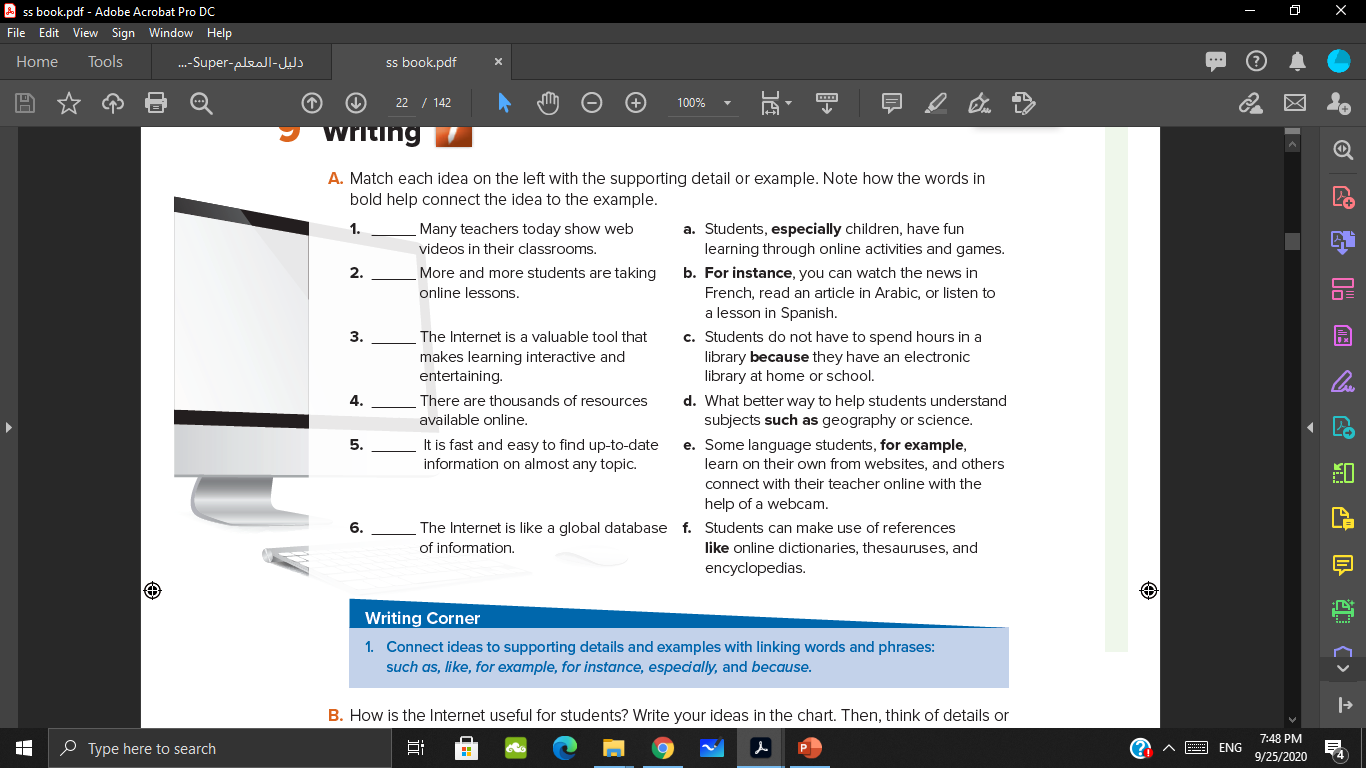 d
e
a
f
c
b
11
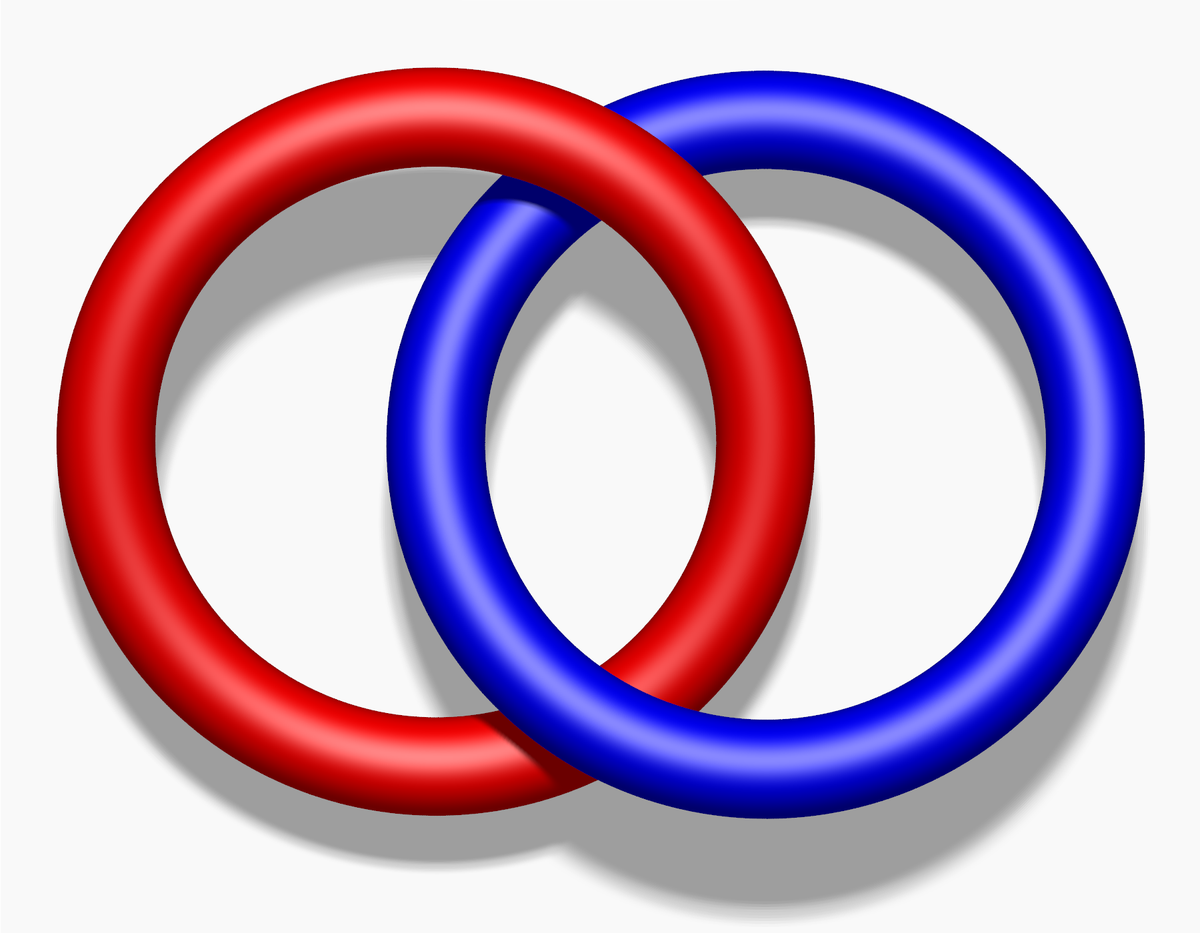 Main
 idea
Linking word
detail
12
1
Ideas
how can you use the Internet to learn?
2
details
13
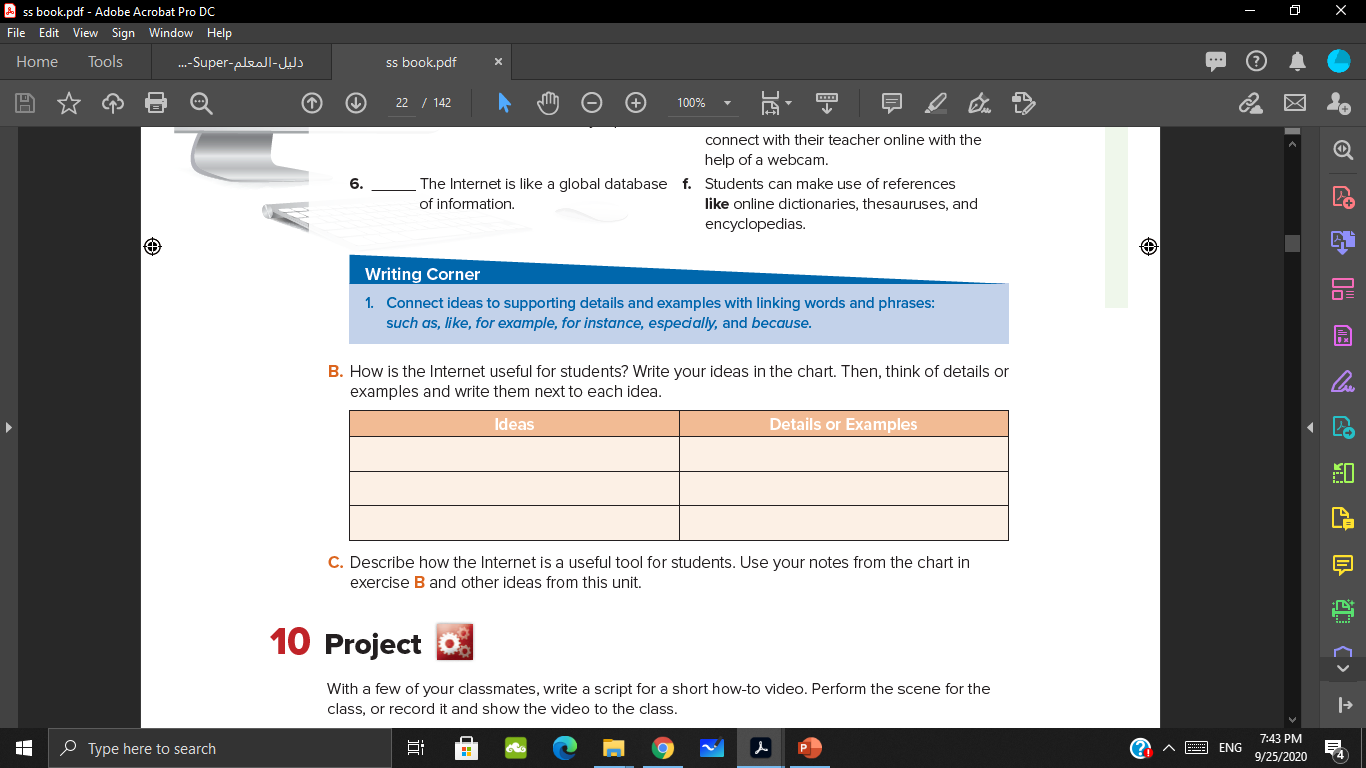 Individual task
9
https://www.liveworksheets.com/1-iq1258205gg
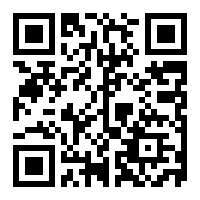 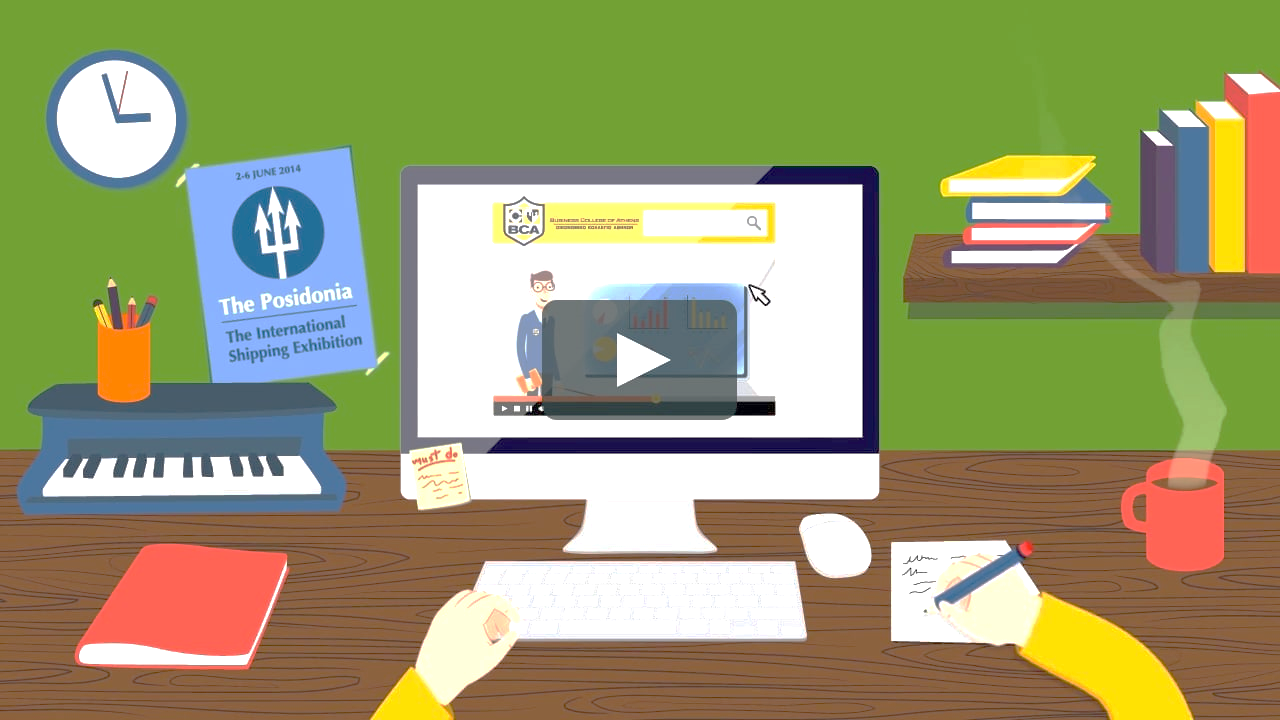 https://wordwall.net/resource/4607831
إثراء 
لعبة من تصميم الأستاذة دلال الجعيد
16